IntroductionWBS 3.0
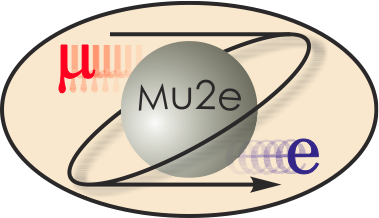 T. Lackowski
L2 Manager
10/21/2014
Emergencies Notification
Voice alarm will describe type of emergency and action to be taken.
Exit the building through the south stairways, do not use north stairs unless voice command states differently.
Leave all belongings and walk steadily towards the exit.
Stay in area of refuge until given the all clear.
2
T. Lackowski - DOE-2/3b review
10/21/2014
Coordinators
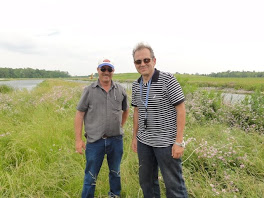 Construction Coordinator Tim Trout
Design Coordinator
Ron Jedziniak
3
T. Lackowski - DOE-2/3b review
10/21/2014
Fermi Conventional Support Team
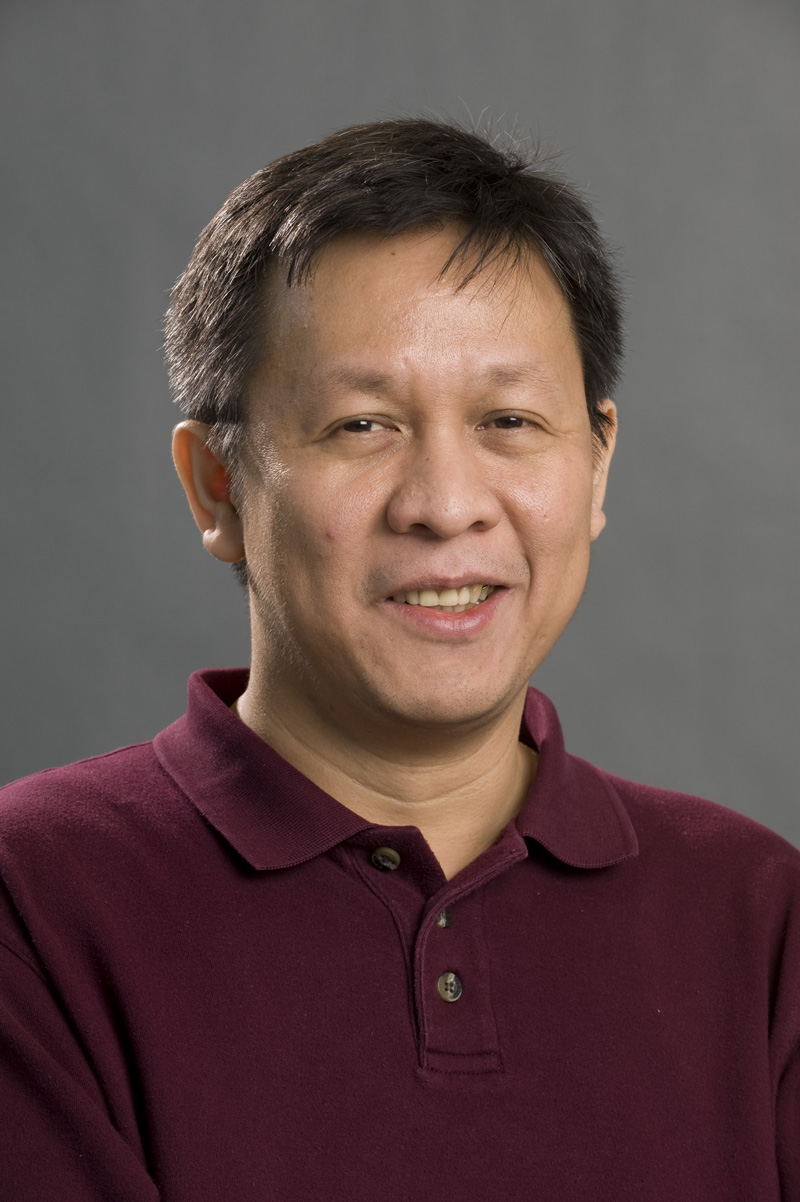 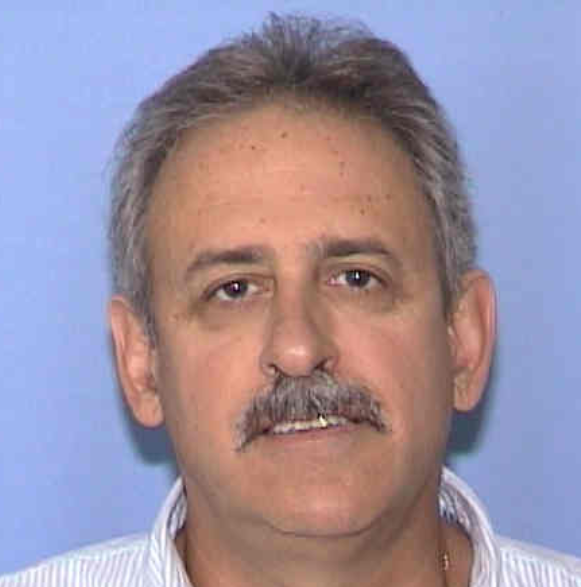 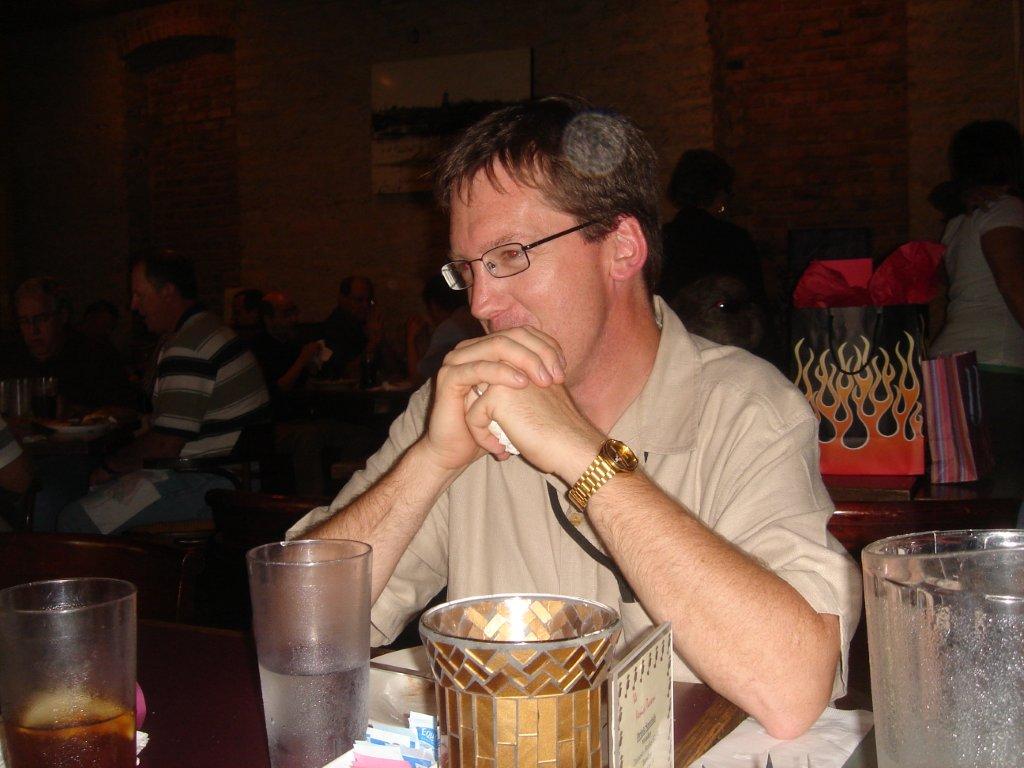 Lee Hammond –VE Coordinator
Jim Niehoff –Life Safety / Fire Protection detection
Chuck Federowicz - Civil
Emil Huedem – HVAC, Process Water Sustainability
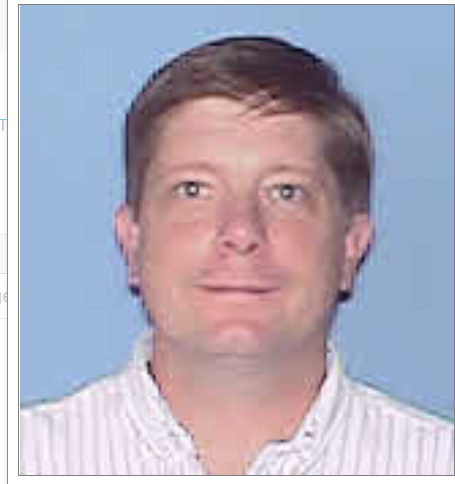 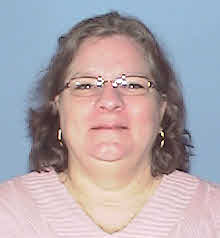 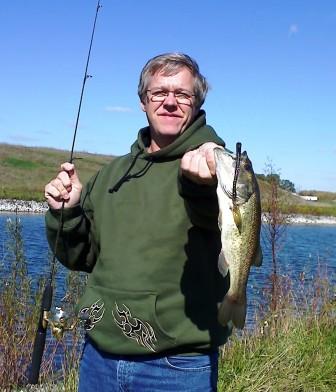 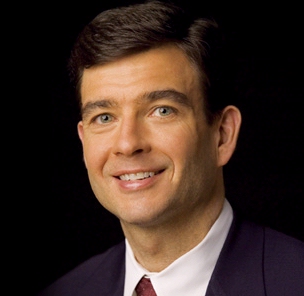 Sandra Efstathiou – Procurement Officer
Randy Wielgos Electrical
Mike Gardner–Project Controls
Steve Dixon Architect
4
T. Lackowski - DOE-2/3b review
10/21/2014
Consultants Team Members
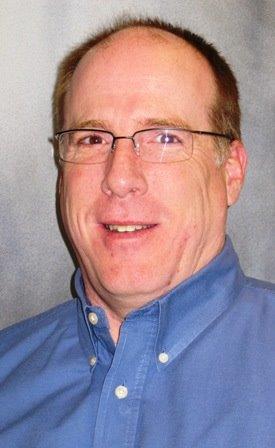 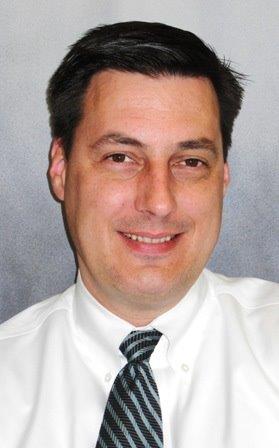 Michael Shrader Project Manager
Fritz Hengge Architectural Manager
Steve Ejnik Senior Manager
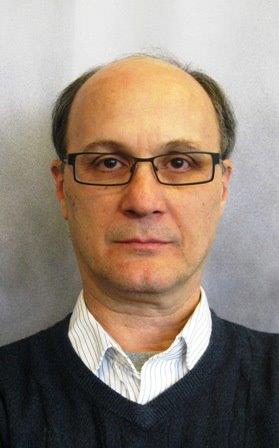 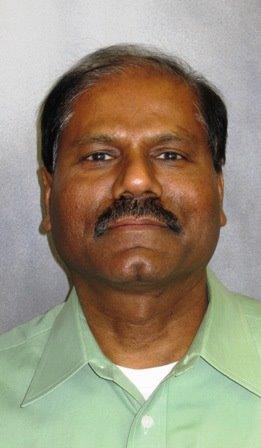 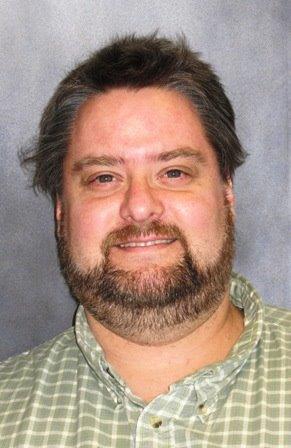 Thomas Soukup Architect
William Sonna Structural
Sukdev Sinha Electrical
5
T. Lackowski - DOE-2/3b review
10/21/2014
AD Team Members
Brian Drendel is level 3 for the purchase and installation of site communications wiring to the building.
In order to take Beneficial Occupancy there needs to be connections to site communications.   FIRUS (Fire Incident Reporting and Utility System) and Metasys panel connected to the site communications system.  The fire panel, sump pump monitoring, generator status, and security systems are connected to FIRUS.  Metasys, the building management system  for HVAC control is  connected to the site backbone via a communication cable.  
For economy all of the required communication wiring will be pulled at the same time.
Rick Coleman is level 3 for fabricating the steel plates (existing steel in railyard) that make up the Beam Absorber core.  The best way to install these plates is to have the building subcontractor install with heavy equipment.  The installation of the plates is in the subcontract.
6
T. Lackowski - DOE-2/3b review
10/21/2014
Proposed Breakout Talk Schedule
7
T. Lackowski - DOE-2/3b review
10/21/2014
Review Charge
8
T. Lackowski - DOE-2/3b review
10/21/2014